Deconstructing Reconstruction
The Reconstruction Era
Lesson Objective
Students analyze the transformation of the United States during the Reconstruction Era.
Bell Ringer
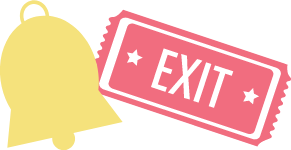 What does it mean to reconstruct something?
[Speaker Notes: K20 Center. (n.d.). Bell ringers and exit tickets. Strategies. https://learn.k20center.ou.edu/strategy/125]
Bell Ringer 2
When something needs to be reconstructed, 
what does that say about the original version?
Essential Question
How did Reconstruction shape America?
A Freedman Writes His Former Master
Read the letter with an Elbow Partner. Each pair will have one sticky note and will come up with a statement or question using sentence starters.
Make a prediction, ask a question, clarify a source of confusion, or comment on what is happening in the text.
[Speaker Notes: Anderson, J. (n.d.). Letter from Jourdan Anderson: A Freedman Writes His Former Master. Retrieved from Facing History. https://www.facinghistory.org/reconstruction-era/letter-jourdon-anderson-freedman-writes-former-master
K20 Center. (n.d.). Elbow partners. Strategies. https://learn.k20center.ou.edu/strategy/116]
Say Something
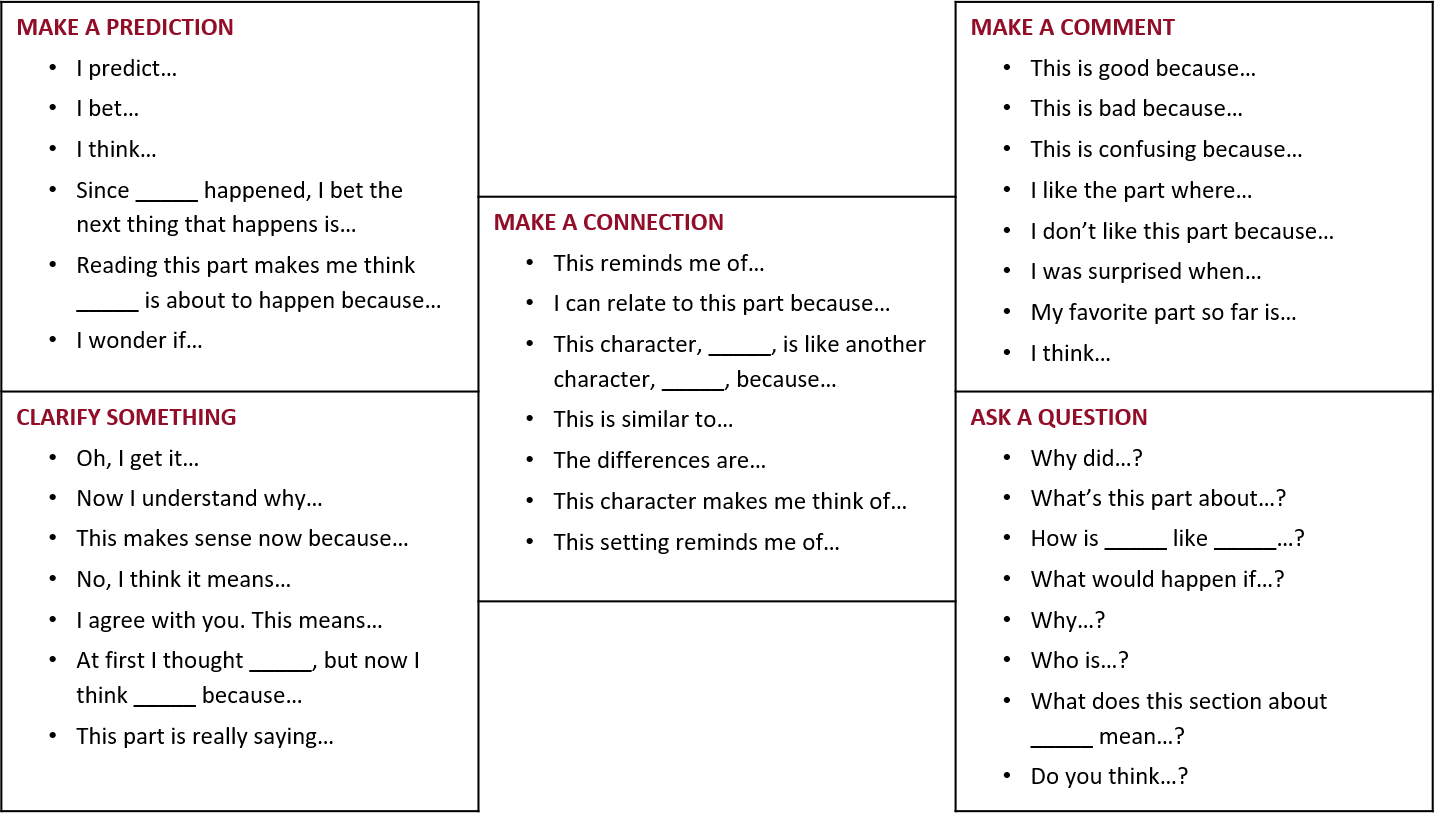 [Speaker Notes: K20 Center. (n.d.). Say Something. Strategies. https://learn.k20center.ou.edu/strategy/778]
Reconstruction Jigsaw Timer
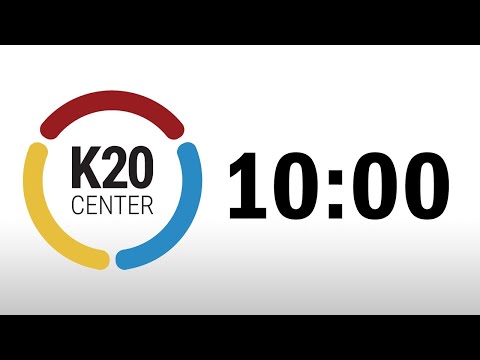 [Speaker Notes: K20 Center. (n.d). Jigsaw. Strategies. https://learn.k20center.ou.edu/strategy/179]
S-I-T (Surprising, Interesting, Troubling)
As you watch the video, write down the following:
A surprising fact or idea
An interesting fact or idea
A troubling fact or idea
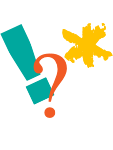 [Speaker Notes: K20 Center. (n.d.). S-I-T. Strategies. https://learn.k20center.ou.edu/strategy/926]
Reconstruction: The Vote
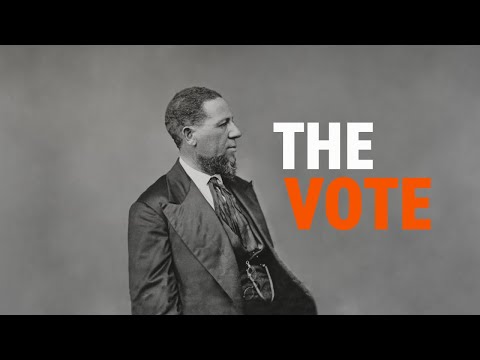 [Speaker Notes: https://youtu.be/7x_m1EkyB_E]
Exit Ticket
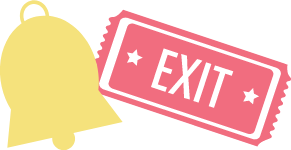 How did Reconstruction shape America?
[Speaker Notes: K20 Center. (n.d.). Bell ringers and exit tickets. Strategies. https://learn.k20center.ou.edu/strategy/125]